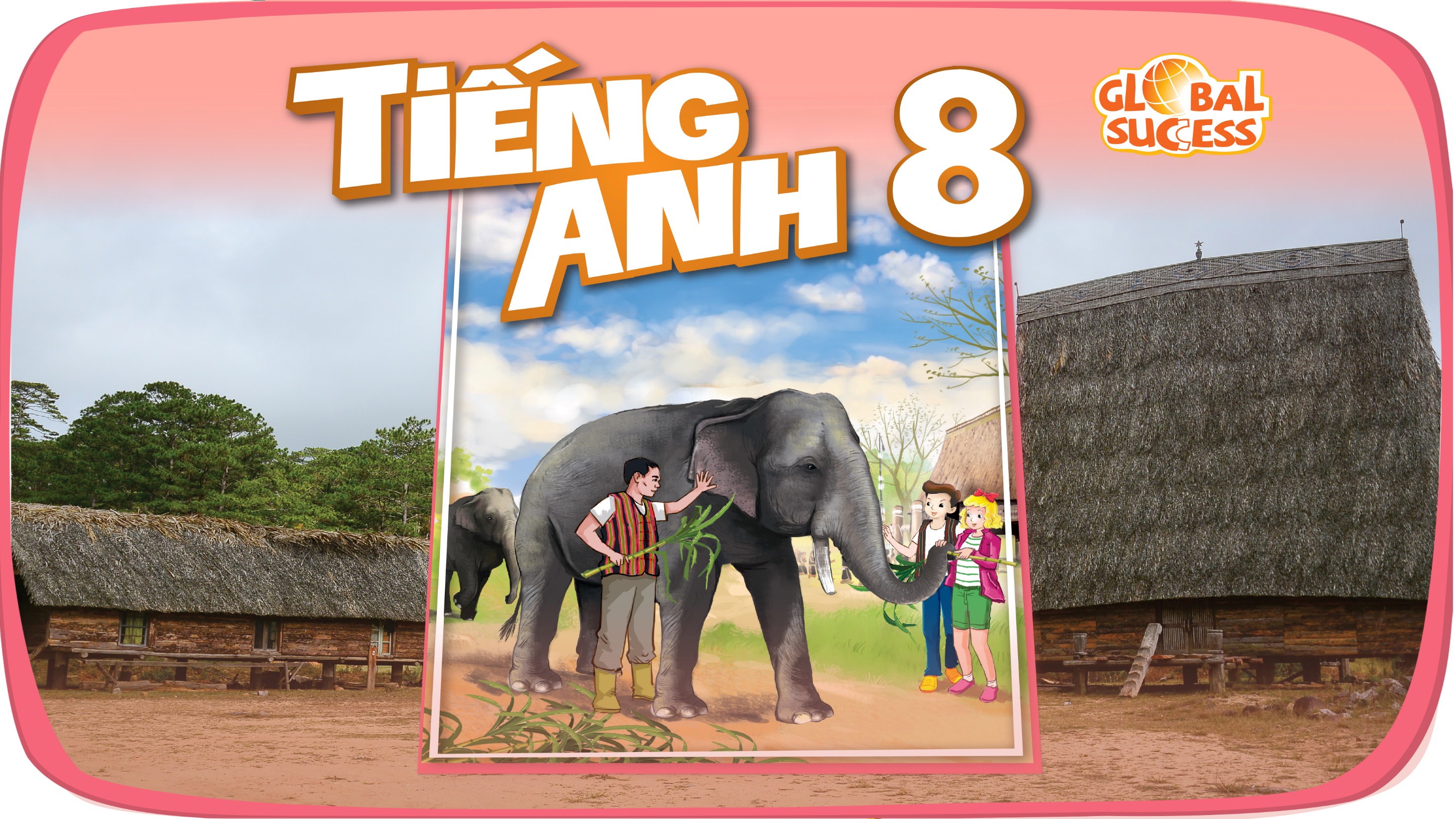 COMMUNICATION IN THE FUTURE
10
Unit
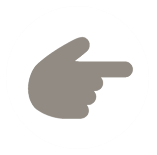 LESSON 7: LOOKING BACK
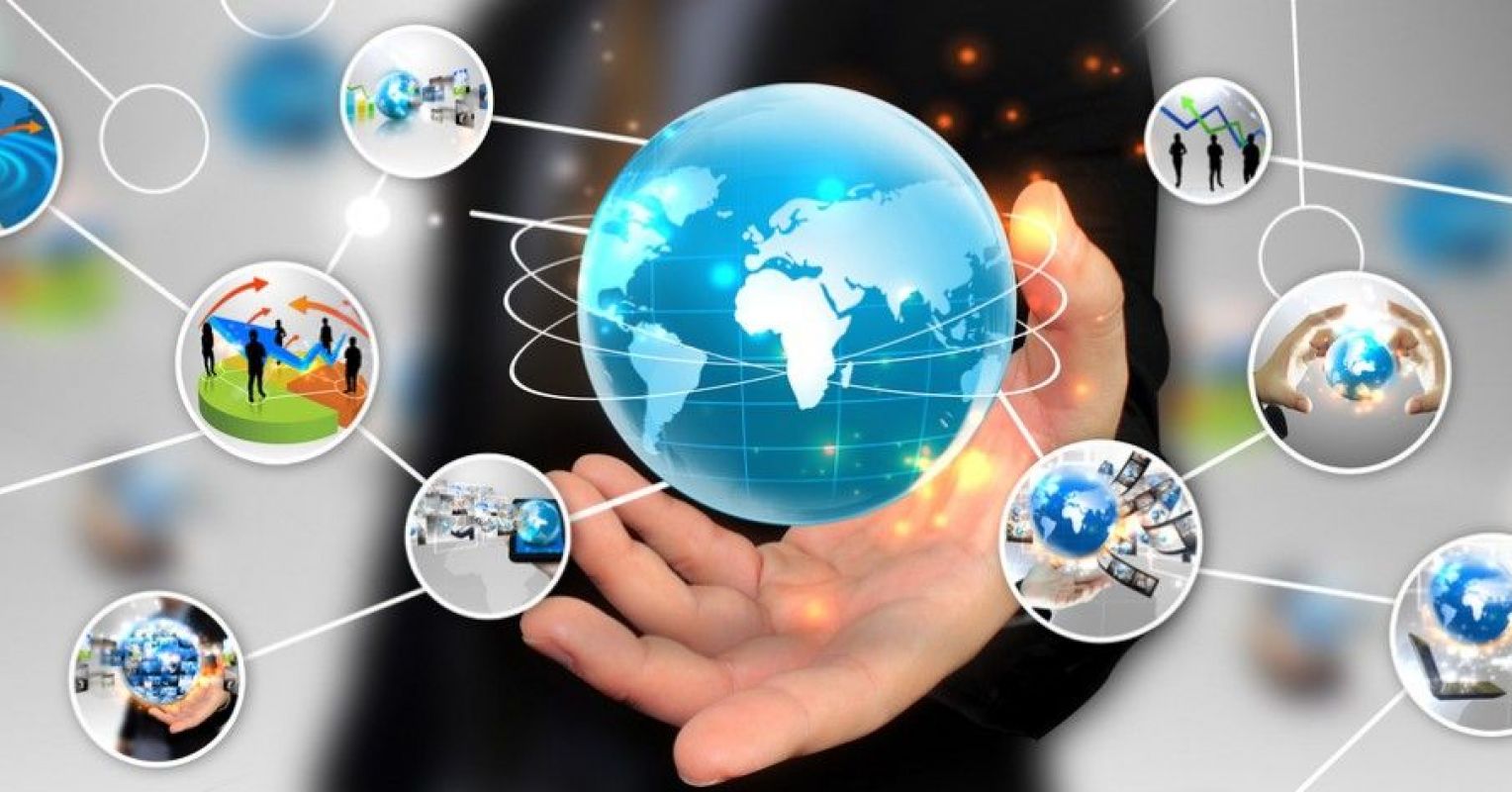 1
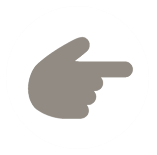 LESSON 7: LOOKING BACK
WARM-UP
Revision
Task 1: Circle the correct option to complete each sentence below.  
Task 2: Fill in each gap with a word from the box to complete the passage.
VOCABULARY
Task 3: Complete the sentences with the prepositions from the box. Tick () the sentences which have prepositions of time. 
Task 4: Which of the underlined parts in each question is incorrect? Find and correct it.
GRAMMAR
Imagine a means of communication in 2050. 
Describe that means of communication. 
Present your idea to the class. You can make a poster or create a model for your presentation.
PROJECT
Wrap-up
Homework
CONSOLIDATION
WARM-UP
What we have learnt in this unit:
use the words related to communication technology; 
pronounce the words ending in -ese and -ee with the correct stress; 
recognize and use prepositions of place and time, and possessive pronouns; 
interrupt politely; 
read an interview about a way of communicating in the future; 
talk about the advantages and disadvantages of a way of communicating; 
listen to an announcement about a communication exhibition; 
write a paragraph to describe a way of modern communication.
REVISION
VOCABULARY
1
Circle the correct option to complete each sentence below.
My classmates connect with each other on a(n) social network / emoji called Friends-connect. 
Holography / Telepathy helps people communicate by thoughts. 
Sending voice messages / text messages is convenient because you don’t have to type. 
In the future, everyone can carry a human translator / translation machine with them whenever they go abroad. 
If you have a high-speed Internet connection, making a group call / meeting face to face is a piece of cake.
VOCABULARY
2
Fill in each gap with a word from the box to complete the passage.
In 30 years, social robots will become popular. This kind of robot is special because it can perform many human tasks. For example, it can send a (1) ______ message to its owner to remind them of dinner time. Some social robots may even have (2) ______ network accounts and interact with other users in (3) ______ time. For these robots, (4) ______ barriers are not a problem, so they can (5) ______ reply to comments or messages in any language. It might be frightening because we won’t know whether we are chatting with a human or a robot online!
text 	instantly language 
real	 social
text
social
real
language
instantly
GRAMMAR
Complete the sentences with the prepositions from the box.Tick () the sentences which have prepositions of time.
3
in 	on 	for 	by 	opposite
I talk to my mum ______ the phone every weekend. 
Maria texted me that she would be home ______ 10 minutes. 
Phong waited ______ an hour. Then he called Ann and said that he had to leave. 
Where’s Ms Lan? – She’s in the _____________ room. She’s havinga video conference. 
Telepathy might be the most popular way to communicate ______ 2050.
on
in
✅
for
✅
opposite
by
✅
GRAMMAR
4
Which of the underlined parts in each question is incorrect?Find and correct it.
1. A friend of my cannot connect her phone to the Internet. 
     A	           B				C2. Trang and Linda will be at television this evening to talk about future communication.
			A	        B		             C3. Three of ours cousins are studying in the same class. 
	       A	              B	   C
4. I’m putting aside some money because I want to buy a new car on two years.
 		A		    B			        C
5. Please send the homework to your teacher via email in Thursday.
			       A		     B	     C
mine
on
our
in
by/on
PROJECT
COMMUNICATION IN THE FUTURE
Work in groups. 
1. Imagine a means of communication in 2050. 
2. Describe that means of communication. Use the following guiding questions:
What is it? 
How will it help you communicate? 
What advantages might it have? 
Will it have any disadvantages? If yes, what are they?  
3. Present your idea to the class. You can make a poster or create a model for your presentation.
CONSOLIDATION
1
Wrap-up
use the words related to communication technology; 
pronounce the words ending in -ese and -ee with the correct stress; 
recognize and use prepositions of place and time, and possessive pronouns; 
interrupt politely; 
read an interview about a way of communicating in the future; 
talk about the advantages and disadvantages of a way of communicating; 
listen to an announcement about a communication exhibition; 
write a paragraph to describe a way of modern communication.
CONSOLIDATION
2
Homework
Student’s workbook
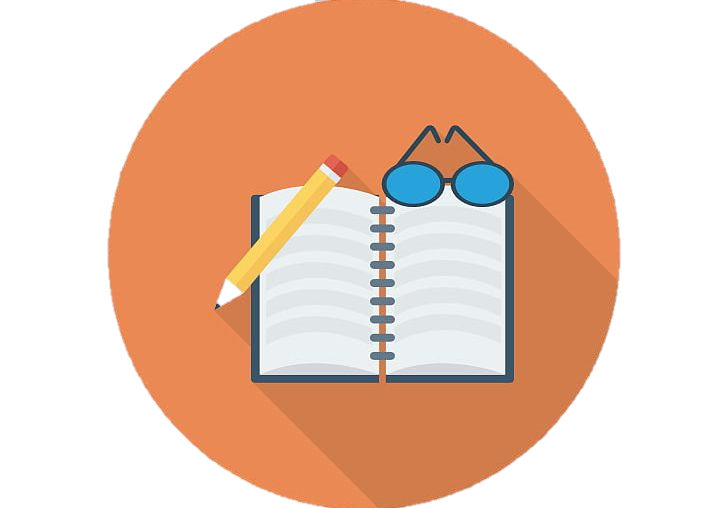 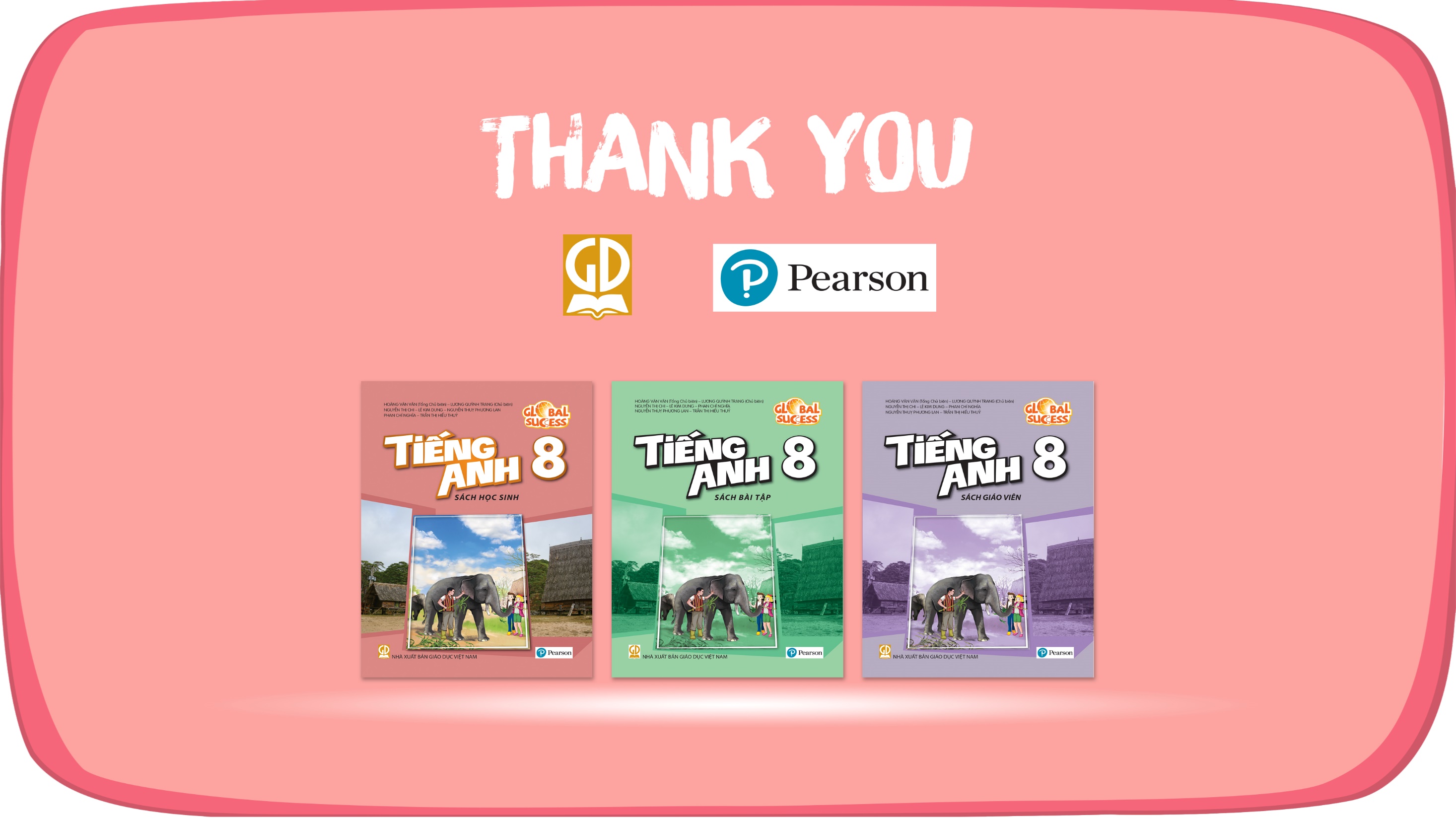 Website: hoclieu.vn
Fanpage: facebook.com/sachmem.vn/